CLASS VI HISTORYName of the chapterVITAL VILLAGES THRIVING TOWNS
MODULE 2/2
TERMS AND EXPLANATIONS
RINGWELLS: Rows of ceramic rings arranged one on top of the other





SCULPTURE: Carved scenes depicting towns, villages, pillars, gateways and buildings visited by people
PUNCH MARKED COINS: Designs punched on metals
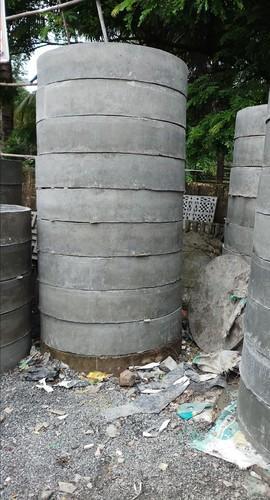 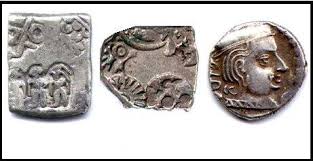 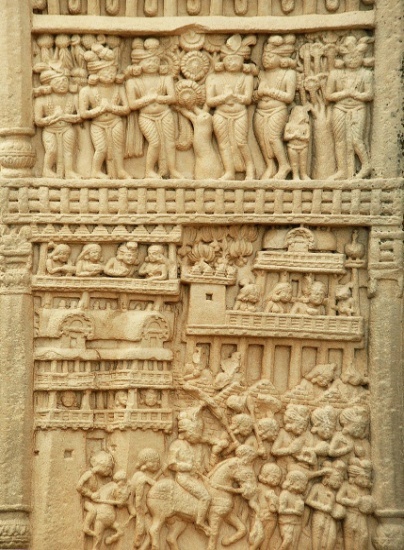 PUNCH MARKED COINS
RINGWELLS
SCULPTURES IN SANCHI TEMPLE
IMPORTANT PLACES
IMAGES
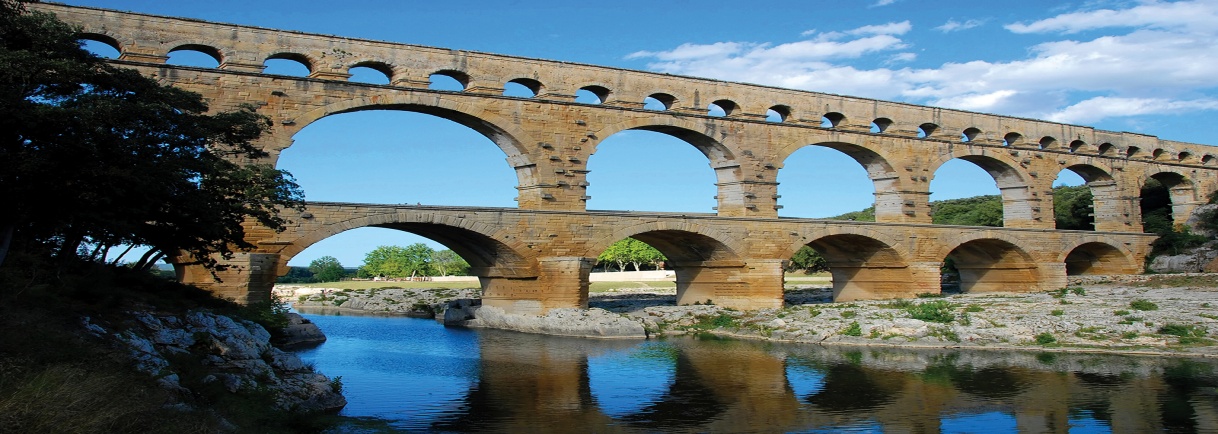 AQUDUCT
AMPHITHEATRE
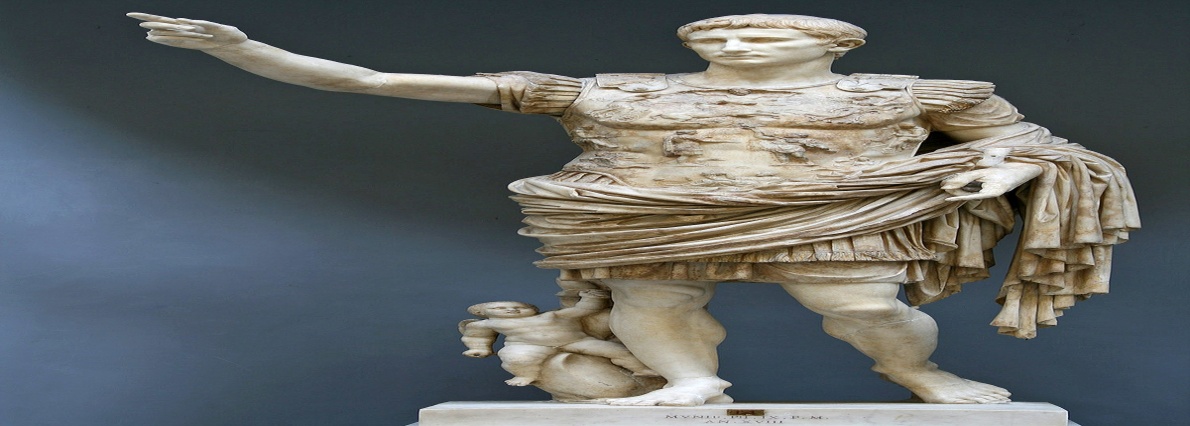 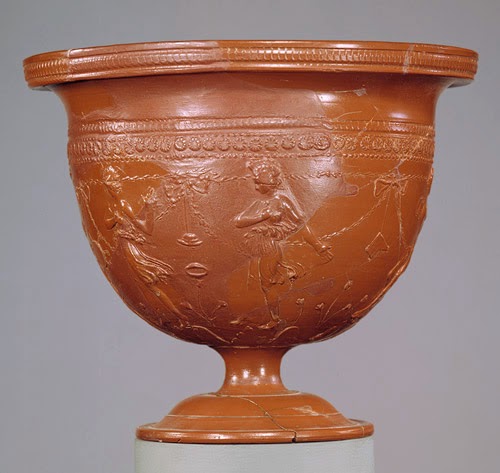 AUGUSTUS CESAR
ARRETINE WARE